ExAC SNVs within the Core
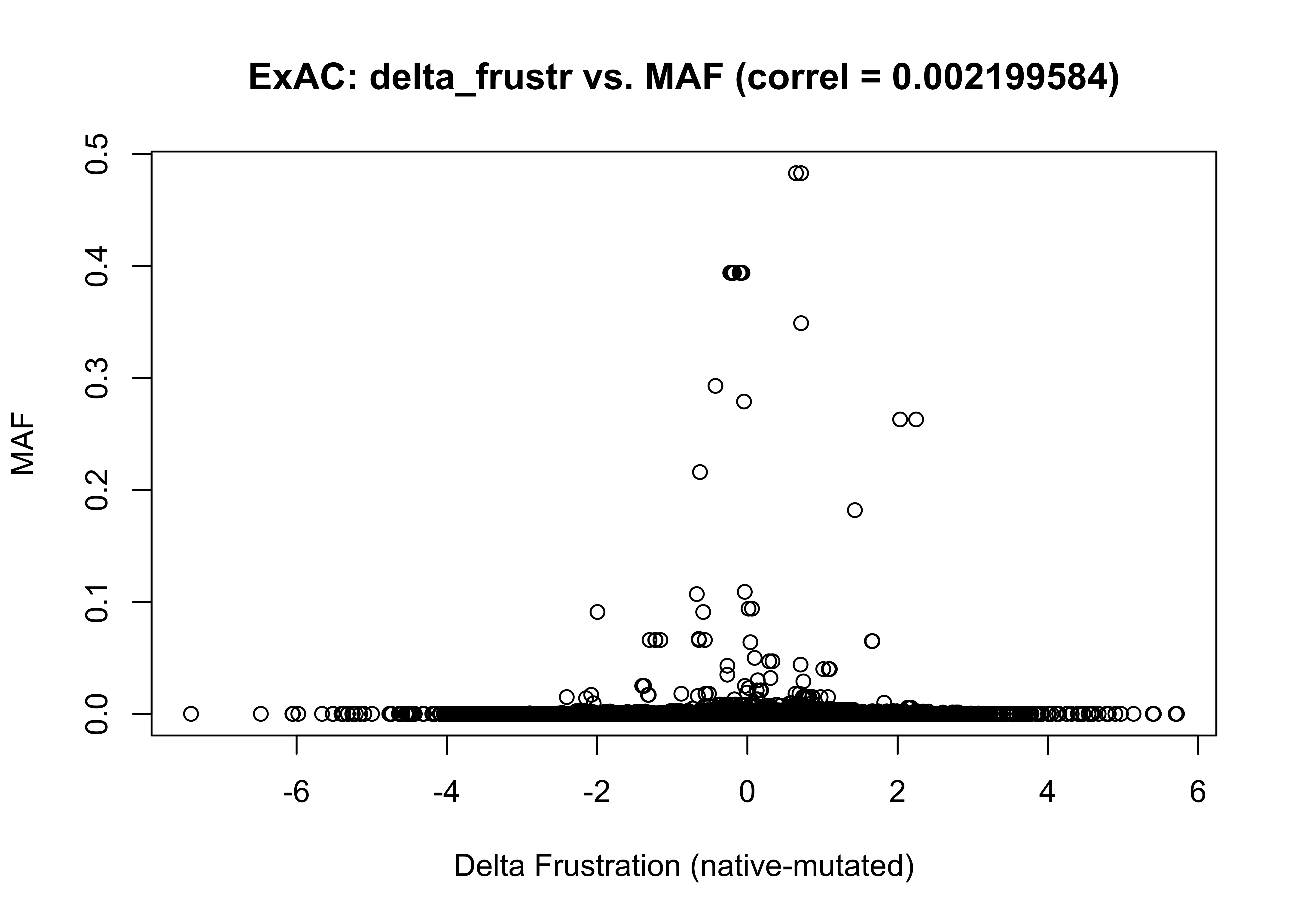 [Speaker Notes: Exac core]
ExAC SNVs at the Surface
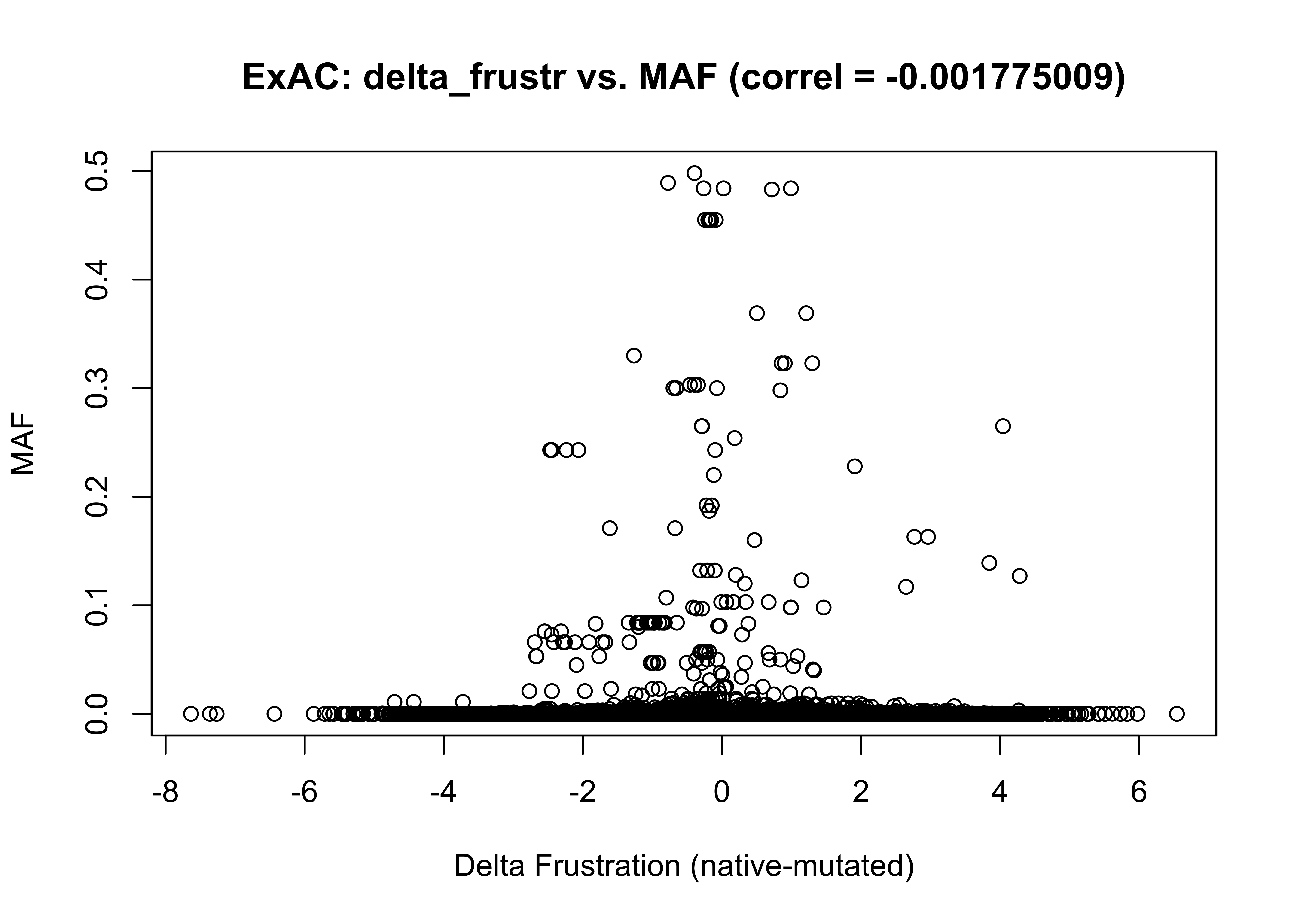 [Speaker Notes: Exac surface]